College Registration System
Kevin Harville
Step 1: Clarify Current Situation
Is the issue 
that the system is “legacy,” or 
that the legacy system is slow, or failing, or
that it is anticipated to fail?
What failings and defects?
Known defects: Flat file not optimal / scalable
Lagging at peak times?
Who will maintain the system?
What specific data is in the legacy flat file ?
Clarifications:  How labs relate to classes (optional, mandatory, 1:1 or 1:many)
Stakeholders / Communication / Responsibility & Authority
How do students log in?  Are they already logged in via another existing system?
Risks (don’t kill the old system!)
Assumptions to Verify
The professor/staff “class entry” system is, at this time, to be unchanged
The goal is to eventually move entirely from the legacy system
The developer and client are both comfortable with ASP.net / SQL Server
The client can maintain, or hire the developer to maintain, the system
The students have login permissions.  We need to copy them, or at least the user names and emails, or log in via a centralized means.
Step 2: Determine Overall Timeliness
How urgent?
Stopgap measures needed?
6 months to program (including meetings, approvals) 
1 year to safely implement and test as full replacement
Overlap time in which new system fully implements / demonstrates legacy capabilities, with eventual replacement
Application / Solution:  Requirements
Allow students to:
register for their classes, 
view their schedule, 
see their place on waiting lists if class is full when they register, and
view the classes their professors are teaching.
Remove self from class
Log in / Log out
Maintain legacy system integrity (don’t change)
Scalable to 25,000 + students (much larger is OK using SQL Server)
PROPOSAL--OVERALL
ASP.net application
Mirror legacy system capabilities 
with a Relational DB (SQL Server)
Read class offerings from legacy DB
mirror to new system
Mobile and Web capabilities
We deal only with the flat file in inter-system communications
PHASE 2: Propose future update for staff Class Entry System
Technical Needs
SQL Server 2010+
Less than 1G needed based on current estimates
Windows Server 2012+
IIS
RAID / Secondary Storage Location / Cloud Storage
Regular Backups
PROPOSAL
NEW SYSTEMS
LEGACY SYSTEMS
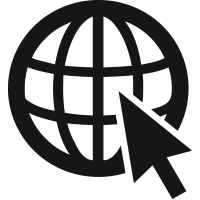 REGISTRATION
APP  / WEB
REGISTRATION
CLASS INPUT
Automatic or Manual Option
SQL SERVER
FLAT FILE
XFER / REMAP DATA
EventualXFER to State
XFER to State
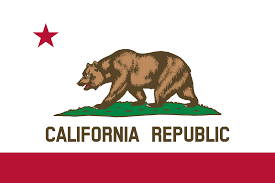 Pages
Integrated Login
Search Class / List Majors
Dynamic (like Google search)
Click to add class
Show Class List by Major
Click to add class
View Student Schedule
Click to Remove
View Class Details
Click to add
View Professor Schedule
Admin overrides
DATABASE TABLES
Students
Classes / Labs
Prerequisite XREF 
Professors
Student Class xref
Professor Class xref
Class / Lab xref
Majors
Major / Class xref?
StudentClassXREF Table
NOTE: Detail pages include only the tables of particular note.
XREFID
StudentID
ClassID
Enrolled	T/F for wait list
CreatedDate
Classes Table
ID
Code
ClassName
ProfessorID
Students
LabClassXREF
ClassType
All tables will also have tracking info, as needed and agreed.  Examples:
EntryBy
CreatedDate
LastUpdatedBy
LastUpdateDate
ActiveStatus
ApprovedBy (i.e. prof. approval)
ApprovalDate
Override (i.e. prerequisite override)
Overridden By
PrerequisitesXREF Table
XREFID
ClassID
PrerequisiteID
Type (option of several, mandatory)
CreatedDate
CreatedBy
ActiveStatus
Classes and Methods
Further Methods
VerifyPrerequisite
UpdateLegacyDB
UpdateClassFromLegacyDB
Classes
Class
Professor
Student
Methods based on Actions
SearchClasses
ListMajors
ListClassesByMajor
AddStudentToClass
AddStudentToWaitlist
RemoveStudentFromWaitlist
UpdateWaitList
ShowWaitList
RemoveStudentFromClass
ViewProfessorsClasses
ListClassDetails
VerifyLogin
Registration
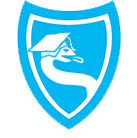 Class Search

Majors:
	Anthropology
	Archaeology
	Beekeeping
	Boating
	…
Registration
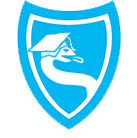 Class Search

	Majors:
	Computer Engineering
	Computer Science
	Classes:
	CODE	CLASS				TIME		PROFESSOR	   
	CE 101   	Robotic Advances			MW 2pm-4pm	Asimov		ADD	CSC 101   	Computer Ethics – Skynet and AI Risks	TTH 10-12		Connor		WAIT
	CSC 202    	Computer Science 202 – Web Development	MWF 8-10am	Harville		ADD
		LAB				MW  12pm-2pm	TBA
Comp
The waiting list has 5 students.
ADD TO LIST
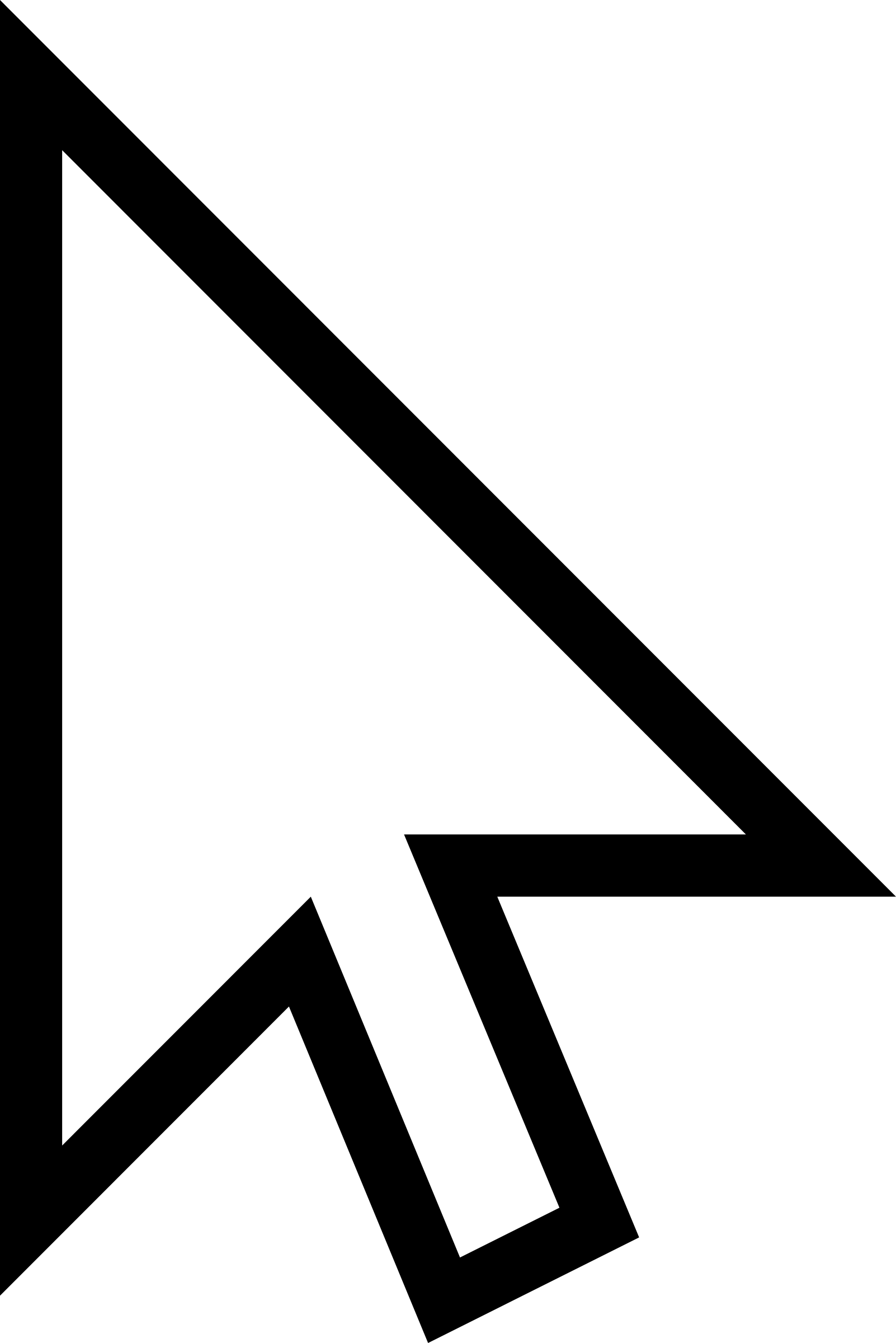 Registration
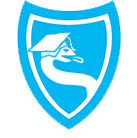 My Schedule
	
	CODE	CLASS				TIME		PROFESSOR		   
	CE 101   	Robotic Advances			MW 2pm-4pm	Asimov		DROP	CSC 101   	Computer Ethics – Skynet and AI Risks	TTH 10-12		Connor		DROP

	Wait List
	Enrollment in these classes is contingent on future openings:

	CODE	CLASS				 TIME		PROF.	POSITION		
	CSC 202    	Computer Science 202 – Web Development	MWF 8-10am	Harville	4	DROP

	Please drop any unwanted classes from wait list to free the class for other students.
Back
You are currently
4th in line for
This opening
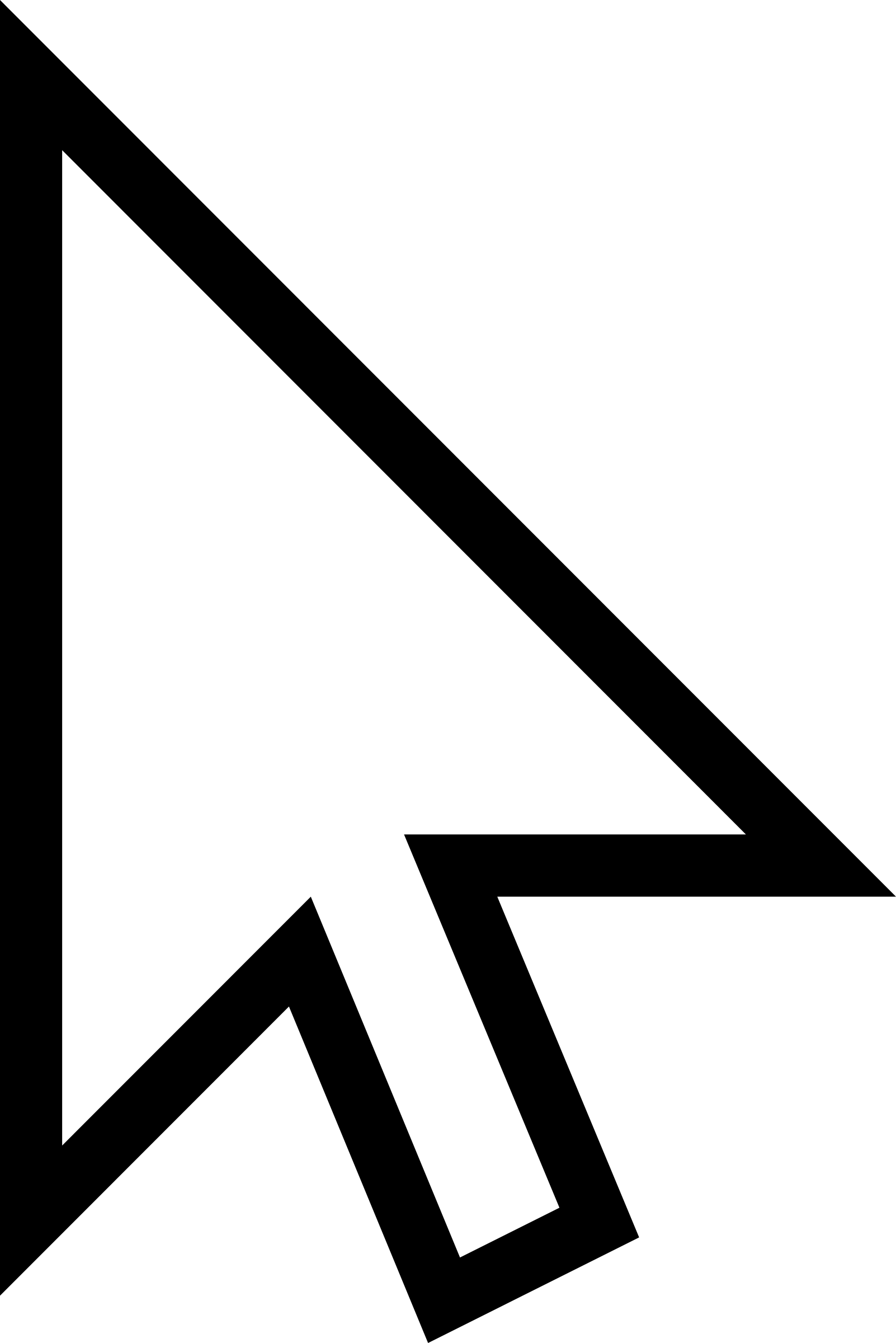 Registration
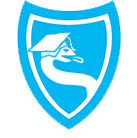 CE 101: Robotic Advances                                                                      	
	CODE	CLASS		TIME		PROFESSOR    ROOM	SPOTS	STU 		   
	CE 101   	Robotic Advances	MW 2pm-4pm	Asimov	      SC101	  4	30	ADD
	CE 101   	Robotic Advances	TTH 12pm-2pm	Data	      X123	 -3 	25	WAIT
		
	PREREQUISITE:  CE 100 History of Robotics	This class covers the 3 laws of Robotics, how robots can serve us, and when they are likely to take over. 
	Is the Singularity near, or will humanity progress as master, servant, peer, or cyborg? What does it mean
	to be human?

	LAB – OPTIONAL
	CODE	CLASS		TIME		PROFESSOR    ROOM	SPOTS	STU		   
	CE 101L 	BattleBots		S 10am-2pm	Deckard	      RM222	  4	50	ADD
Back
Registration
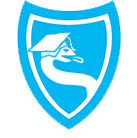 SCHEDULE:  Professor Asimov
	
	CODE	CLASS		TIME		PROFESSOR    ROOM	SPOTS	STU 		   
	CE 101   	Robotic Advances	MW 2pm-4pm	Asimov	      SC101	  4	30	ADD
	CE 102   	Designing the Future	TTH 12pm-2pm	Asimov	      X124	 -1 	30	WAIT
	CE 122   	Technical Writing	TTH 2pm-4pm	Asimov	      X124	  4 	30	ADD
Back
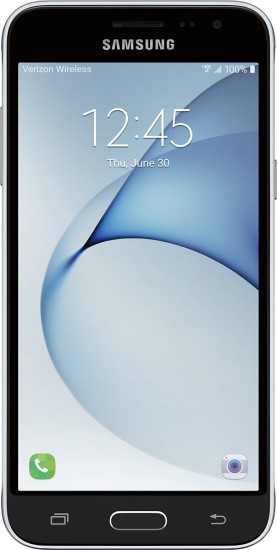 SAMPLE MOBILE APP
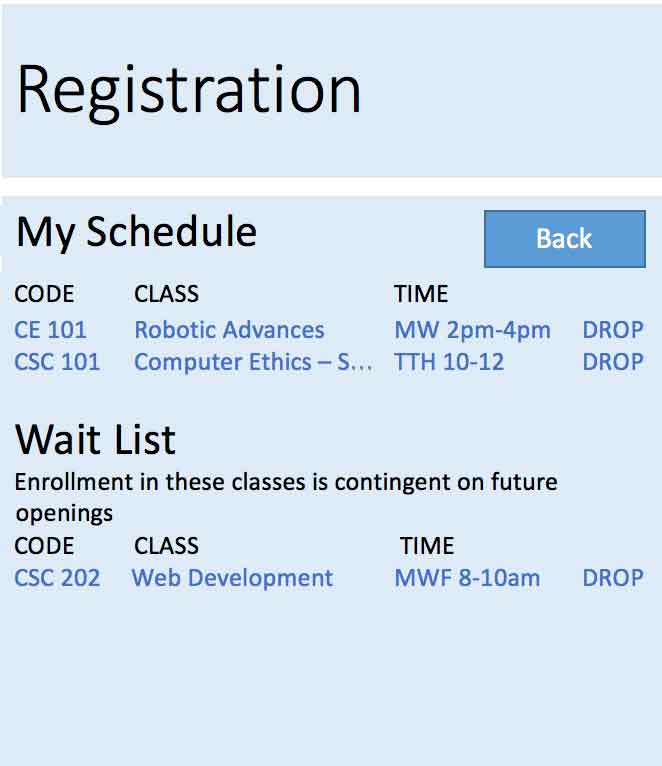 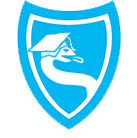 HTML or HTML / Code Hybrid
Provides same functionality
May have simpler functionality at face, but allows same functionality by digging deeper (due to screen limitations)
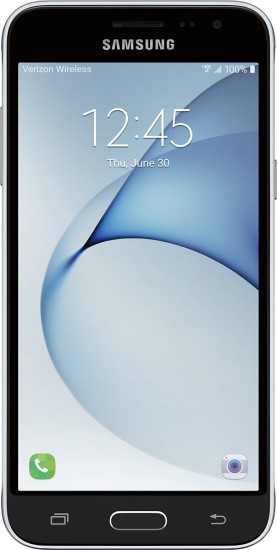 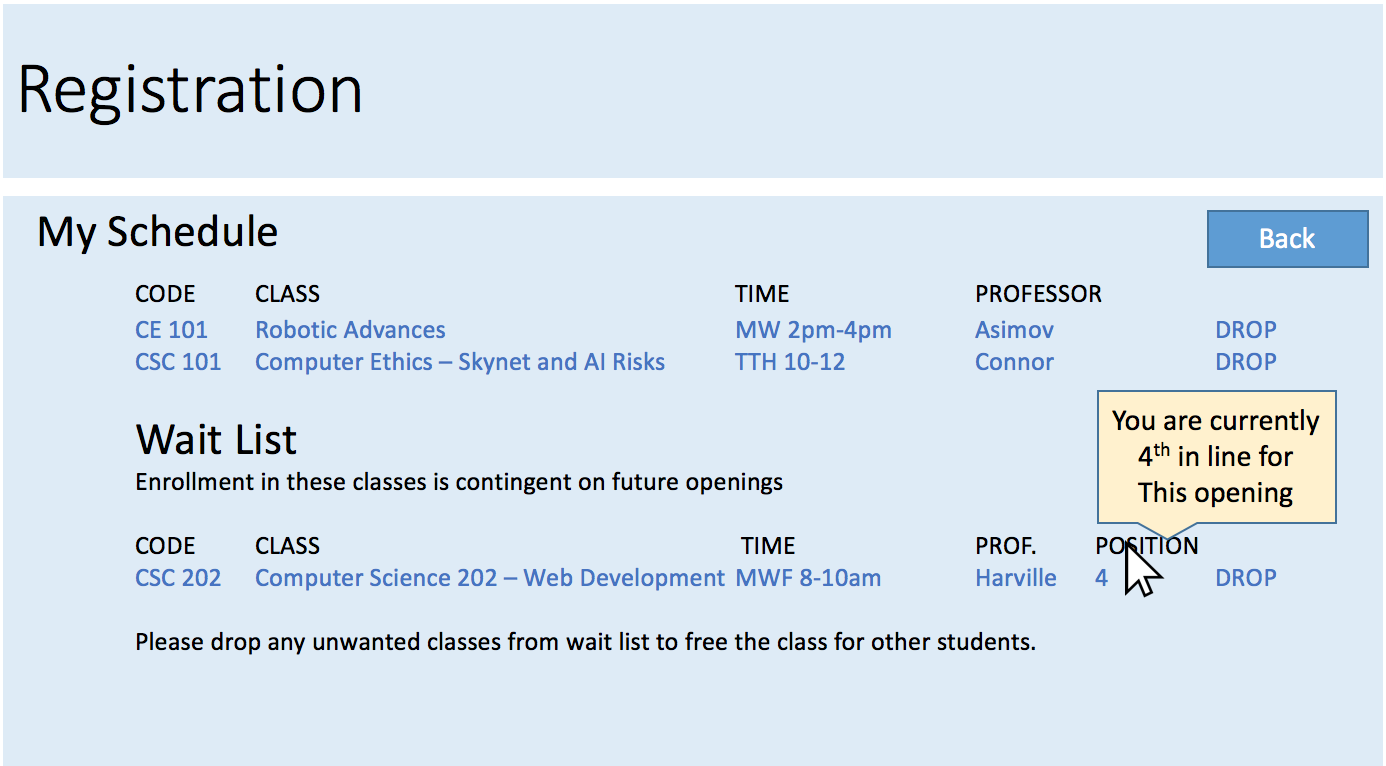 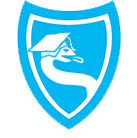 Exclusions
The following are not included under this current proposal:
Class entry system for staff (PHASE 2 Proposal)
Analysis of class suitability (does it fit one’s goals / major)
Features such as graphical schedules are available as extensions to this proposal
SCHEDULE OVERVIEW
September 2016: Approval
October 2016: Get Stakeholder Buy-in / Perform Technical Review (i.e. flat file review. Permissions.  Verify interfacing ability)
November 2016: Finalize Requirements Documents.  Duplicate legacy system for development.  Order / Obtain Hardware.
December 2016: Requirements Review.  Final changes agreed upon. 
January – March 2017:  Programming / Development.
April – May 2017:  Demo. User Testing. A/B Testing. Beta Testing.  Debugging.
June 2017:  Final Tests. Switch to Live
July 2017: Live Testing
August 2017: Implementation.  Contingency: With any obstacles implementation moves to Fall’s registration for Spring.
Outcome
SQL Server and a web based system is easily scalable to serve 25,000 students and future growth
The system will be able to interface directly with the state for switchover
The system will and eventually replace the legacy system
Students could register via their PC, school web-connected computers, or mobile
The class entry system could be updated as well in the future

Result:  A modern, stable scalable, web-based, mobile-friendly system.